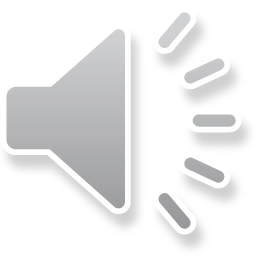 单击此处添加您的标题
—适用于政府机关人大党建工作总结汇报会议—
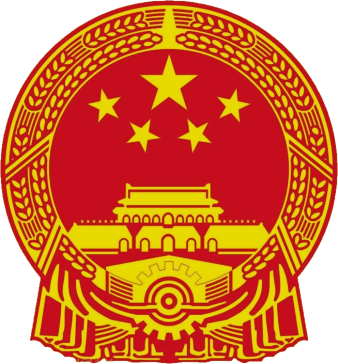 前   言
单击此处添加文本内容单击此处添加文本内容单击此处添加文本内容单击此处添加文本内容单击此处添加文本内容单击此处添加文本内容单击此处添加文本内容单击此处添加文本内容单击此处添加文本内容单击此处添加文本内容单击此处添加文本内容单击此处添加文本内容单击此处
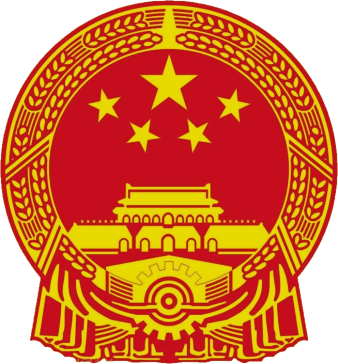 目     录
01
02
03
04
点此输入标题
点此输入标题
点此输入标题
点此输入标题
点此输入文字
点此输入文字
点此输入文字
点此输入文字
这里输入简单的文字概述里输入简单文字概述输入简单的文字概述里输入输入里
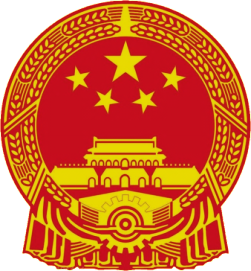 1
点此输入标题
点此输入文字点此输入文字点此输入文字
点此输入文字点此输入文字点此输入文字
单击此处添加标题内容
单击此处输入标题
点击录
入内容
单击此处输入文字单击此处输入文字
单击此处输入文字单击此处输入文字
点击录
入内容
单击此处输入标题
单击此处输入文字单击此处输入文字
单击此处输入文字单击此处输入文字
单击此处输入标题
单击此处输入文字单击此处输入文字
单击此处输入文字单击此处输入文字
点击录
入内容
点击录
入内容
单击此处输入标题
单击此处输入文字单击此处输入文字
单击此处输入文字单击此处输入文字
单击此处添加标题内容
此处输入标题
此处输入标题
此处输入标题
此处输入标题
此处输入标题
这里输入简单的文字概述里输入简单文字概述
这里输入简单的文字概述里输入简单文字概述
这里输入简单的文字概述里输入简单文字概述
这里输入简单的文字概述里输入简单文字概述
这里输入简单的文字概述里输入简单文字概述输入简单的文字概述里输入输入里
单击此处添加标题内容
单击此处添加标题
单击此处添加标题
单击此处添加标题
单击此处添加标题
文本
文本
文本
文本
单击此处添加标题内容
A
A
点击添加标题
点击添加文本
点击添加文本
点击添加文本
点击添加文本
点击添加文本
点击添加文本
点击添加标题
点击添加文本
点击添加文本
B
B
点击添加标题
点击添加文本
点击添加文本
点击添加文本
点击添加文本
点击添加文本
点击添加文本
单击此处添加标题内容
这里输入简单的文字概述这里输入简单文字概述这里
这里输入简单的文字概述这里输入简单文字概述这里
这里输入简单的文字概述这里输入简单文字概述这里
20XX
20XX
20XX
20XX
20XX
20XX
这里输入简单的文字概述这里输入简单文字概述这里
这里输入简单的文字概述这里输入简单文字概述这里
这里输入简单的文字概述这里输入简单文字概述这里
单击此处添加标题内容
文本
文本
单击此处添加文字
单击此处添加文字
单击此处添加标题
单击此处添加段落文本单击此处添加段落文本单击此处添加段落文本单击此处添加段落文本
单击此处添加段落文本单击此处添加段落文本单击此处添加段落文本单击此处添加段落文本
单击此处添加文字
文本
单击此处添加段落文本单击此处添加段落文本单击
单击此处添加标题内容
标题二
标题三
标题一
标题四
这里输入简单的文字概述里输入简单文字概述这里简单输入简单文字概述输入简单文字概述输入简单文字概述
这里输入简单的文字概述里输入简单文字概述这里简单输入简单文字概述输入简单文字概述输入简单文字概述
这里输入简单的文字概述里输入简单文字概述这里简单输入简单文字概述输入简单文字概述输入简单文字概述
这里输入简单的文字概述里输入简单文字概述这里简单输入简单文字概述输入简单文字概述输入简单文字概述
单击此处添加标题内容
单击此处添加文字
单击此处添加文字
单击此处添加文字
单击此处添加文字
写入文本
写入文本
写入文本
写入文本
单击此处添加文字
单击此处添加文字
单击此处添加文字
单击此处添加文字
单击此处添加标题内容
1
单击此处添加标题
单击添加文本 … …
单击此处添加标题
2
单击此处添加标题
单击添加文本 … …
3
单击此处添加标题
单击添加文本 … …
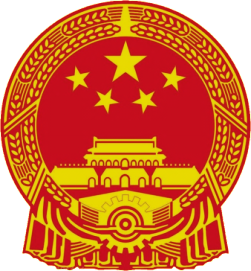 2
点此输入标题
点此输入文字点此输入文字点此输入文字
点此输入文字点此输入文字点此输入文字
单击此处添加标题内容
此处添加标题
点击此处添加段落文本
点击此处添加段落文本
此处添加标题
点击此处添加段落文本
点击此处添加段落文本
添加标题
2012
2013
2014
2015
此处添加标题
点击此处添加段落文本
点击此处添加段落文本
此处添加标题
点击此处添加段落文本
点击此处添加段落文本
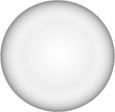 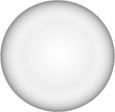 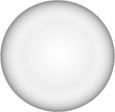 2
3
4
1
单击此处添加标题内容
标题
单击此处添加
段落文字内容
单击此处添加
段落文字内容
单击此处添加
段落文字内容
单击此处添加
段落文字内容
文字
文字
文字
文字
单击此处添加标题内容
输入相关标题
这里输入简单的文字概述这里输入简单文字概述简单的文字概述这里输入简单的文字概述这里输入简单
输入相关标题
部分案例
展示
这里输入简单的文字概述这里输入简单文字概述简单的文字概述这里输入简单的文字概述这里输入简单
单击此处添加标题内容
添加标题
添加标题
添加标题
点击添加文本 点击添加文本
点击添加文本 点击添加文本
单击此处添加文本内容单击此处添加文本内容单击此处添加文本内容单击此处添加文本内容单击此处添加文本内容单击此处添加文本内容单击此处添加文本内容单击此处添加文本内容单击此处添加文本内容单击此处添加文本内容
点击添加文本 点击添加文本
点击添加文本 点击添加文本
单击此处添加标题内容
点击添加文本    
点击添加文本
点击添加文本    
点击添加文本
点击添加文本    
点击添加文本
点击添加文本    
点击添加文本
点击添加文本    
点击添加文本
点击添加文本    
点击添加文本
点击添加文本    
点击添加文本
单击此处添加标题内容
点击添加文本
点击添加文本
点击添加文本    
点击添加文本
点击添加文本    
点击添加文本
点击添加文本    
点击添加文本
点击添加文本    
点击添加文本
点击添加文本    
点击添加文本
点击添加文本    
点击添加文本
点击添加文本    
点击添加文本
点击添加文本    
点击添加文本
点击添加文本
点击添加文本
单击此处添加标题内容
标题一
添加文本说明内容添加文本说明内容添加文本说明内容添加文本说明内容添加文本说明内容添加文本说明内容添加文本说明内容添加内容
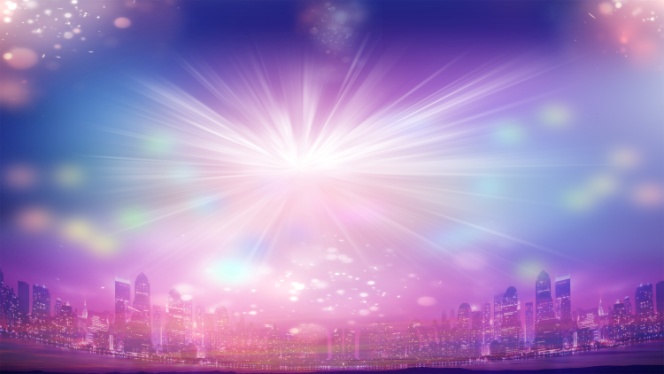 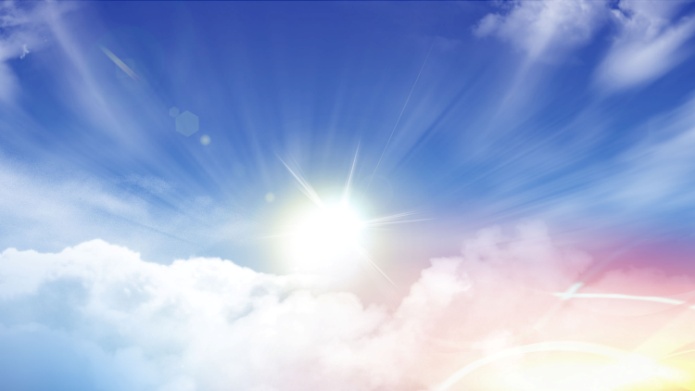 标题二
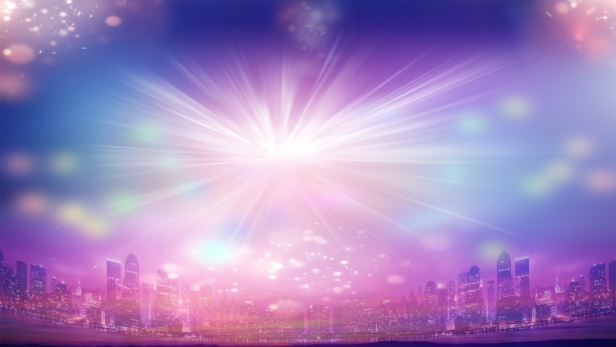 添加文本说明内容添加文本说明内容添加文本
标题三
添加文本说明内容添加文本说明内容添加文本说明内容添加文本说明内容添加内容
单击此处添加标题内容
点击录
入内容
点击录
入内容
点击录
入内容
点击此处输入文字
点击此处输入文字
点击录
入内容
点击此处输入文字
点击此处输入文字
点击此处输入文字
点击此处输入文字
点击此处输入文字
点击此处输入文字
单击此处添加标题内容
您的标题打在这里
您的内容打在这里或者复制
您的副标题打在这里或通过复制
您的内容打在这里或者复制
06
05
您的内容打在这里或者复制
您的内容打在这里或者复制
04
01
03
02
您的内容打在这里或者复制
您的内容打在这里或者复制
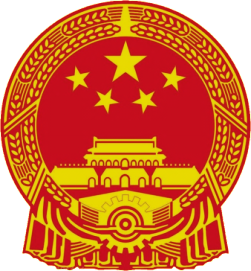 3
点此输入标题
点此输入文字点此输入文字点此输入文字
点此输入文字点此输入文字点此输入文字
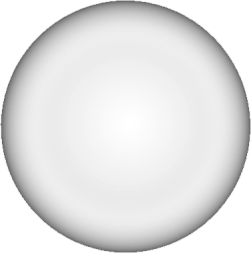 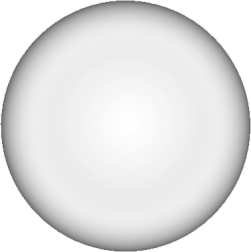 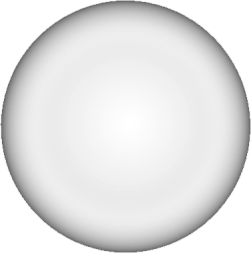 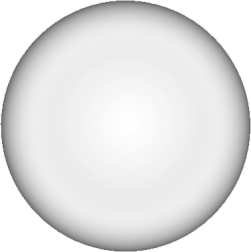 单击此处添加标题内容
单击添加文本内容
单击添加文本内容
单击添加文本内容
单击添加文本内容
单击添加文本内容
单击添加文本内容
文本内容
文本内容
文本内容
文本内容
单击添加文本内容
单击添加文本内容
单击添加文本内容
单击添加文本内容
单击添加文本内容
单击添加文本内容
单击此处添加标题内容
添加标题
输入相关标题
单击此处添加文本内容
单击此处添加文本内容.
这里输入简单的文字概述这里输入简单文字概述简单的文字概述这里输入简单的文字概述这里输入简单的文字概述这里输入简单文字概述简单的
添加标题
添加标题
单击此处添加文本内容
单击此处添加文本内容.
单击此处添加文本内容
单击此处添加文本内容.
单击此处添加标题内容
添加标题
01
此处添加标题
单击此处添加文本内容单击此处添加文本内容单击此处添加文本内容单击此处添加文本内容单击此处添加文本内容单击此处添加文本内容单击此处添加文本内容单击此处添加文本内容单击此处添加文本内容单击此处添加文本内容单击此处添加文本内容
添加标题文字
04
02
添加标题
添加标题
03
添加标题
单击此处添加标题内容
20XX年工作情况
20XX年工作情况
这里输入简单的文字概述这里输入简单文字概
述这里输入简单的文字概述这里入简单的文字
概述这里输入述简单的文字概述这里输入简单
的文字概述这里输入简单的文字概述这里输入
简单的文字概述这里输入
这里输入简单的文字概述这里输入简单字概述这里输入简单简单的文字概述这里输入简单的文字概述简单的文字概述这里输入简单的文字概述这里输入简单的文字概述这里输入简单的文字概述这里输入简单的文字概述这里输入
VS
计划完成：56％
计划完成：56％
实际完成数目：820万
实际完成数目：820万
回款数：640万
回款数：640万
单击此处添加标题内容
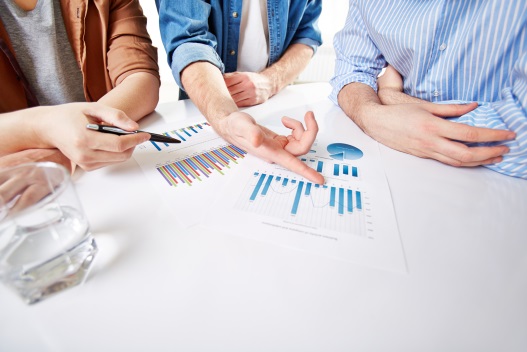 81%
72%
单击此处添加文本
59%
57%
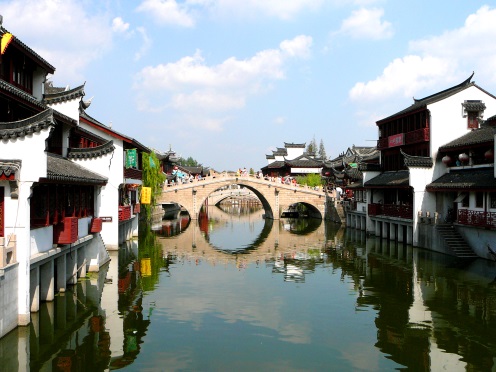 工作一
工作二
工作三
工作四
计划数
实际数
单击此处添加标题内容
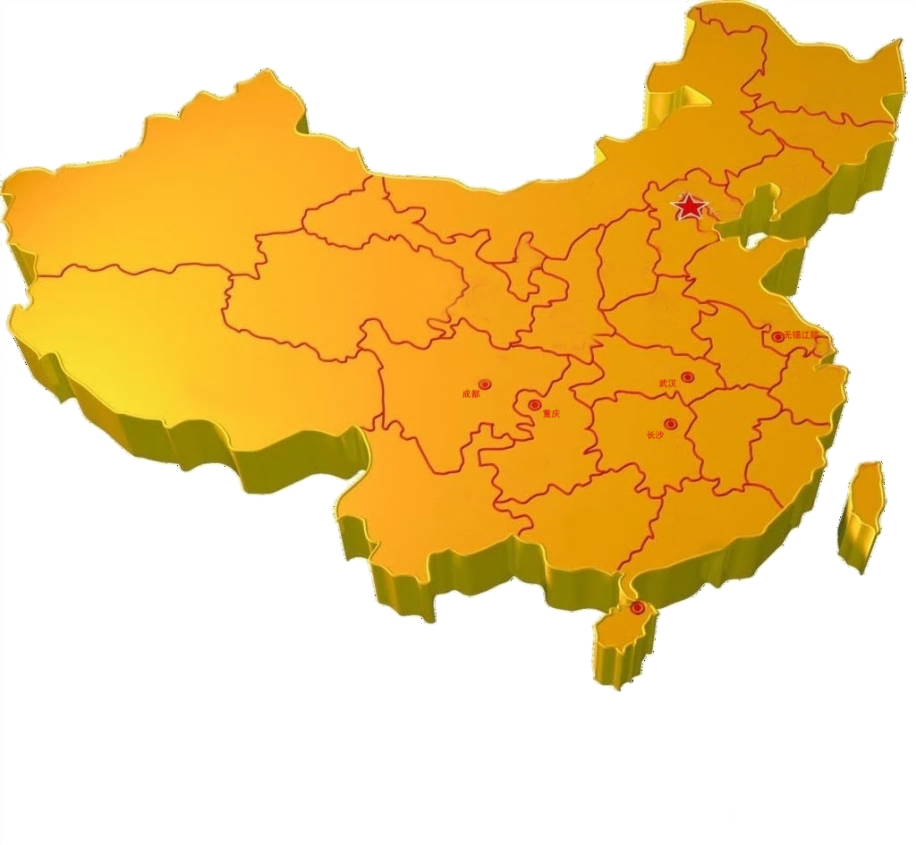 单击此处添加段落文字内容
单击添加文本 … …
补充说明
在此录入文字
在此录入文字
补充说明
在此录入文字
在此录入文字
单击此处添加段落文字内容
单击此处添加段落文字内容
单击此处添加段落文字内容
单击此处添加标题内容
点击添加标题
点击添加标题
点击添加标题
点击添加标题
点击添加标题
点击添加标题
单击此处添加文本内容单击此处添加文本内容单击此处添加文本内容单击此处添加文本内容单击此处添加文本内容单击此处添加文本内容单击此处添加文本内容单击此处添加文本内容
单击此处添加文本内容单击此处添加文本内容单击此处添加文本内容单击此处添加文本内容单击此处添加文本内容单击此处添加文本内容单击此处添加文本内容单击此处添加文本内容
单击此处添加文本内容单击此处添加文本内容单击此处添加文本内容单击此处添加文本内容单击此处添加文本内容单击此处添加文本内容单击此处添加文本内容单击此处添加文本内容
单击此处添加文本内容单击此处添加文本内容单击此处添加文本内容单击此处添加文本内容单击此处添加文本内容单击此处添加文本内容单击此处添加文本内容单击此处添加文本内容
单击此处添加文本内容单击此处添加文本内容单击此处添加文本内容单击此处添加文本内容单击此处添加文本内容单击此处添加文本内容单击此处添加文本内容单击此处添加文本内容
单击此处添加文本内容单击此处添加文本内容单击此处添加文本内容单击此处添加文本内容单击此处添加文本内容单击此处添加文本内容单击此处添加文本内容单击此处添加文本内容
1
3
2
4
5
6
单击此处添加标题内容
80%
50%
30%
20%
B
C
D
A
点击输入文本
点击输入文本
点击输入文本
点击输入文本
点击输入文本
单击此处添加标题内容
输入相关标题
这里输入简单的文字概述这里输入简单文字概述简单的文字概述这里输入简单的文字概述这里输入简单
输入相关标题
这里输入简单的文字概述这里输入简单文字概述简单的文字概述这里输入简单的文字概述这里输入简单
自我总结
输入相关标题
这里输入简单的文字概述这里输入简单文字概述简单的文字概述这里输入简单的文字概述这里输入简单
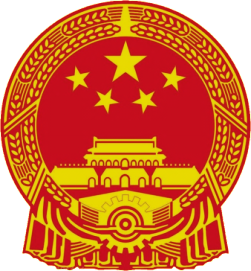 4
点此输入标题
点此输入文字点此输入文字点此输入文字
点此输入文字点此输入文字点此输入文字
单击此处添加标题内容
文本
文本
文本
文本
单击此处添加段落文本单击此处添加段落文本单击
单击此处添加段落文本单击此处添加段落文本单击
单击此处添加段落文本单击此处添加段落文本单击
单击此处添加段落文本单击此处添加段落文本单击
点击添加文本
点击添加文本
点击添加文本
点击添加文本
单击此处添加标题内容
输入相关标题
这里输入简单的文字概述这里输入简单文字概述简单的文字概述这里输入简单的文字概述这里输入简单的文字概述这里输入简单文字概述简单的文字概述这里输入简单的文字概述这里输入简单的文字概述这里输入简单文字概述简单的文字概述这里输入简单的文字概述这里输入简单的文字概述这里输入简单文字概述简单的文字概述这里输入简单的文字概述
输入相
关标题
单击此处添加标题内容
这里输入简单的文字概述这里输入简单文字概述简单的文字概述。
这里输入简单的文字概述这里输入简单文字概述简单的文字概述
80%
这里填写小标题
这里输入简单的文字
概述这里输入简单文
字概述简单的文字概
35%
这里输入简单的文字概述这里输入简单文字概述简单的文字概述。
这里输入简单的文字概述这里输入简单文字概述简单的文字概述
填写小标题
这里输入简单的文字
概述这里输入简单文
单击此处添加文字
单击此处添加文字
单击此处添加文字内容
单击此处添加文字内容
单击此处添加文字内容
单击此处添加文字内容
单击此处添加文字
单击此处添加文字
单击此处添加文字内容
单击此处添加文字内容
单击此处添加文字内容
单击此处添加文字内容
单击此处添加文字
单击此处添加文字
单击此处添加文字内容
单击此处添加文字内容
单击此处添加文字内容
单击此处添加文字内容
单击此处添加标题内容
4
3
5
2
单击此处
添加文字
1
6
单击此处添加标题内容
文本
文本
点击添加文本
点击添加文本
文本
文本
标题
点击添加文本
点击添加文本
单击此处添加文本内容单击此处添加文本内容单击此处添加文本内容单击此处添加文本内容单击此处添加文本内容
文本
文本
点击添加文本
点击添加文本
单击此处添加标题内容
01
输入相关标题
这里输入简单的文字概述这里输入简单文字概述简单的文字概述这里输入简单的文字概述这里输入简单
输入相关标题
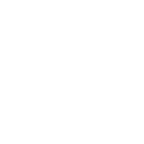 这里输入简单的文字概述这里输入简单文字概述简单的文字概述这里输入简单的文字概述这里输入简单
02
单击此处添加标题内容
02 此处添加标题
单击此处添加文本内容单击此处添加文本内容单击此处添加文本内容
01 此处添加标题
单击此处添加文本内容单击此处添加文本内容单击此处添加文本内容
03 此处添加标题
单击此处添加文本内容单击此处添加文本内容单击此处添加文本内容
单击此处添加标题内容
此处添加标题内容
点击此处添加内容
点击此处添加内容
此处添加标题内容
点击此处添加内容
点击此处添加内容
此处添加标题内容
点击此处添加内容
点击此处添加内容
此处添加标题内容
点击此处添加内容
点击此处添加内容
单击此处添加标题内容
添加标题
添加标题
点击添加文字描述
点击添加文字描述
①
②
③
④
添加标题
添加标题
点击添加文字描述
点击添加文字描述
单击此处添加标题内容
04
单击此处输入标题
单击此处输入文字单击此处输入文字单击此处输入文字单击此处输入文字
单击此处输入标题
单击此处输入文字单击此处输入文字单击此处输入文字单击此处输入文字
单击此处输入标题
单击此处输入文字单击此处输入文字单击此处输入文字单击此处输入文字
这里输入简单的文字概述这里输入简单文字概述这里输入简单的文字概述
03
02
01
感谢您的聆听！
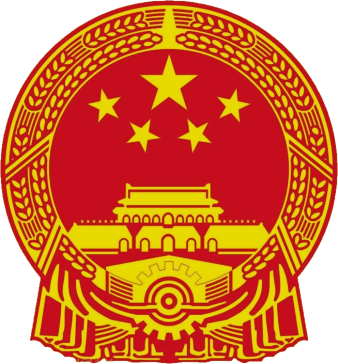 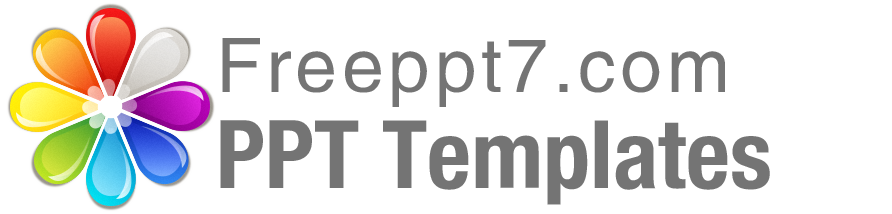 Best PPT templates for free download
https://www.freeppt7.com
[Speaker Notes: 模板来自于 http://www.ypppt.com]